На что способен 
нейромаркетинг и 
как потребителю ему противостоять?
Научный сотрудник, PhD, Еременко Юлия
1. Поведенческая нейробиология: как потребитель принимает решения?
Нейроэкономика – фундамент нейромаркетинга
Ключевой вопрос нейроэкономики –
 «Как люди принимают экономические решения?»
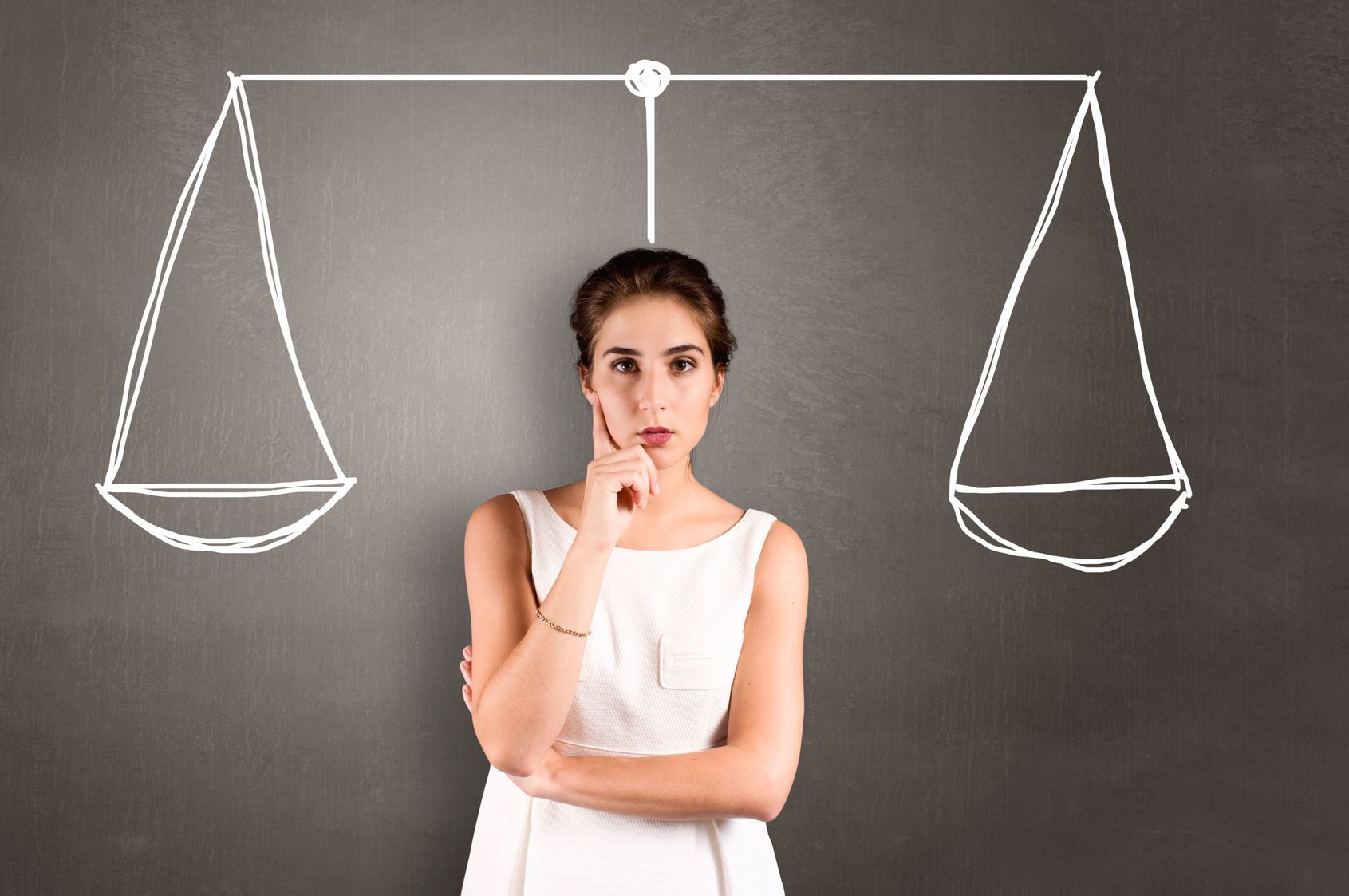 Многие науки изучают принятие решений
Психология решений
Экономические решения
Биология решений
Появление нейроэкономики
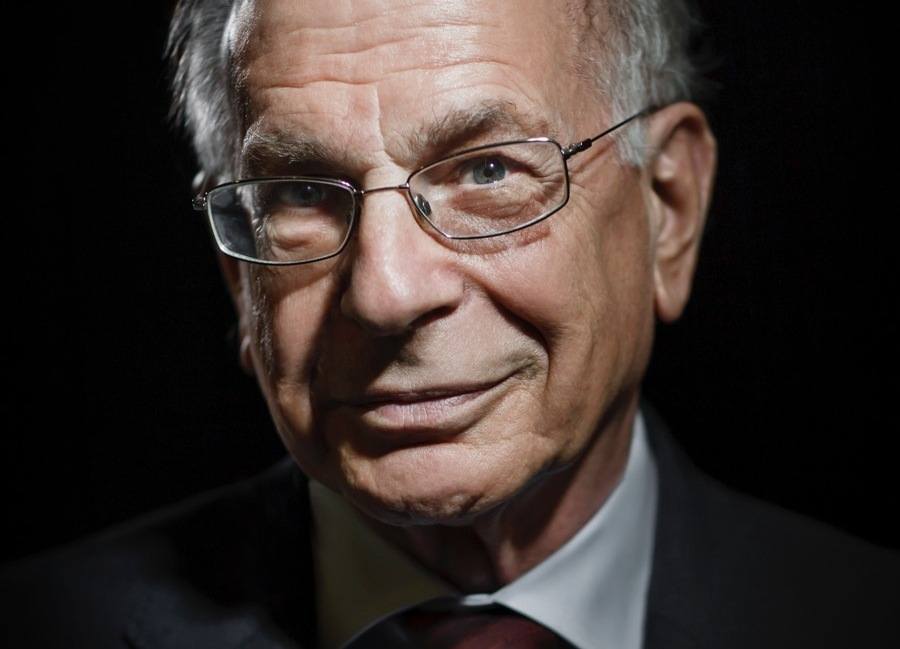 Даниель Канеман, психолог, поведенческий экономист
Паул Глимчер, нейробиолог
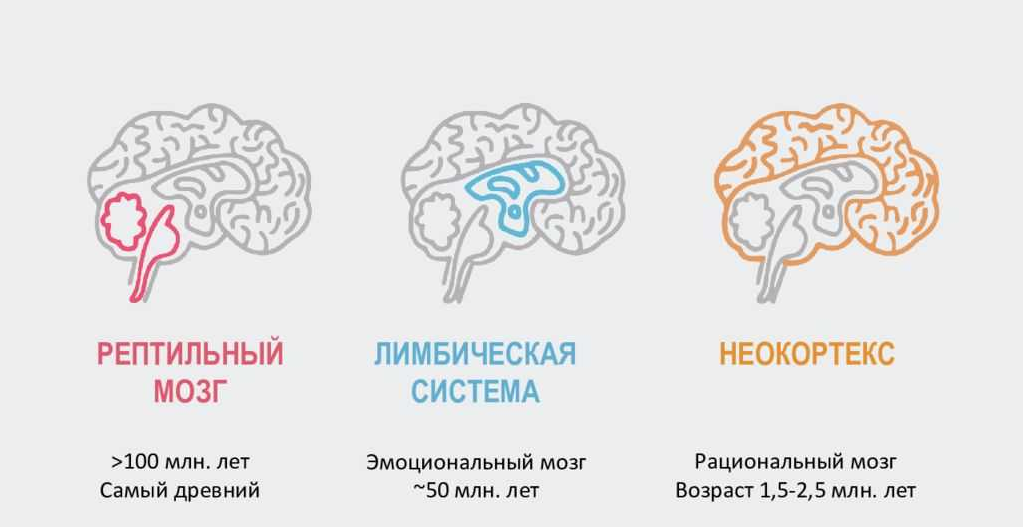 https://youtu.be/6O8_s2sDCPM
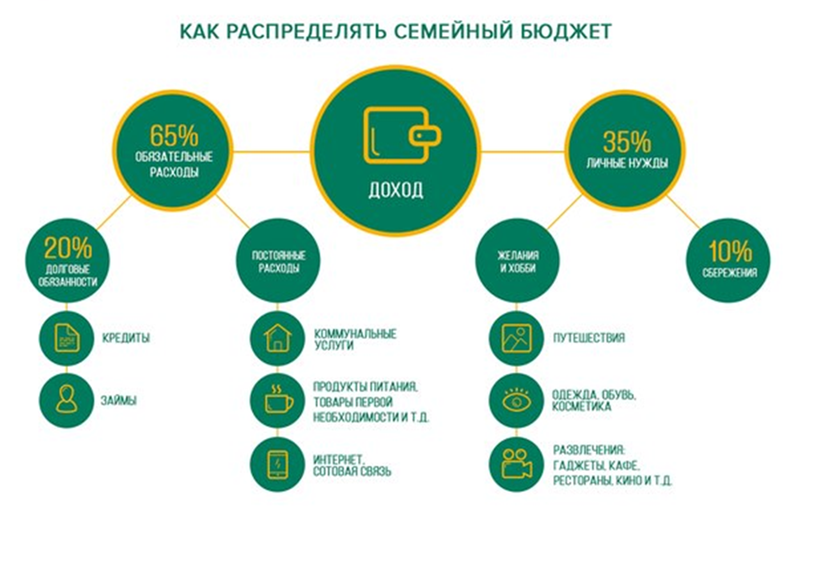 2. Иррациональность в принятии решений
Эффект потерь
- люди воспринимают потери как более значимые и болезненные, чем эквивалентные выигрыши
Курорт В = 250$
Курорт А = 2000$
Затраты всего = 2250$
Как «Эффект потерь» искажает наши решения и как его используют в маркетинге?
Продолжение инвестировать в проекты, которые уже не выгодны
Стратегия «Ограниченного времени»
Распродажи – «Черная пятница»
Гарантии возврата
Пакетные предложения
Подписки и членства
Социальное доказательство
Упаковка и позиционирование
Эффект временного дисконтирования
- полезность вознаграждения падает с течением времени
100$ сегодня?
150$ через 2 месяца?
Как «Эффект временного дисконтирования» искажает наши решения и как его используют в маркетинге?
Насколько эффективны бонусы или розыгрыши через месяц? 
Предложение быстрого эффекта от продукта (результат сразу после использования продукта)
Пользуйся сейчас – плати потом? (Сглаживание влияния отложенных затрат)
Моментальное начисление бонусов по программе лояльности
Еще когнитивные искажения Д. Канемана
Эффект привязки (Anchoring): Люди часто опираются на первоначальную информацию (якорь) при принятии решений, даже если эта информация не имеет отношения к текущей задаче. Например, если человеку показывают высокую цену на товар, он может воспринимать более низкую цену как более привлекательную.

Эффект доступности (Availability heuristic): Люди оценивают вероятности событий, основываясь на примерах, которые приходят им на ум. Если событие (например, авиакатастрофа) часто освещается в СМИ, люди могут переоценить его вероятность, полагая, что оно встречается чаще, чем на самом деле.

Селективное восприятие (Selective perception): Люди склонны замечать информацию, которая подтверждает их уже существующие убеждения, и игнорировать информацию, которая их не подтверждает. Это может привести к игнорированию данных, которые были бы важны для принятия обоснованного решения.
Еще когнитивные искажения Д. Канемана
Иллюзия контроля: Люди часто переоценивают свои возможности контролировать события, которые в значительной степени определяются случайностью. Это может привести к неразумным рискам, когда человек считает, что его действия существенно влияют на исход.

Состояние игнорирования базовой вероятности (Base rate neglect): Люди склонны игнорировать статистическую информацию о вероятностях в пользу конкретной информации, относящейся к конкретному случаю. Например, при диагностике заболеваний они могут переоценивать вероятности, основываясь на личных примерах, а не на общей статистике.

Сверхдоверие (Overconfidence): Люди часто уверены в своих знаниях и прогнозах больше, чем это оправдано, что может привести к принятию чрезмерно рискованных решений.
4. Нейрофизиология принятия решений
Что нейробиологи ищут в мозге?
«Природа поставила человечество под управление двух верховных властителей – страдания и удовольствия. Им одним предопределять, что мы можем делать, и указывать, что мы должны делать.»
Джереми Бентам, 1789
Область удовольствия
- прилежащее ядро, гиппокамп
Б. Кнутсон, 2003
Дж. Олдс, П. Милнер, 1954
Область потерь
- миндалина, островковая кора
Вальтер Гесс, 1940
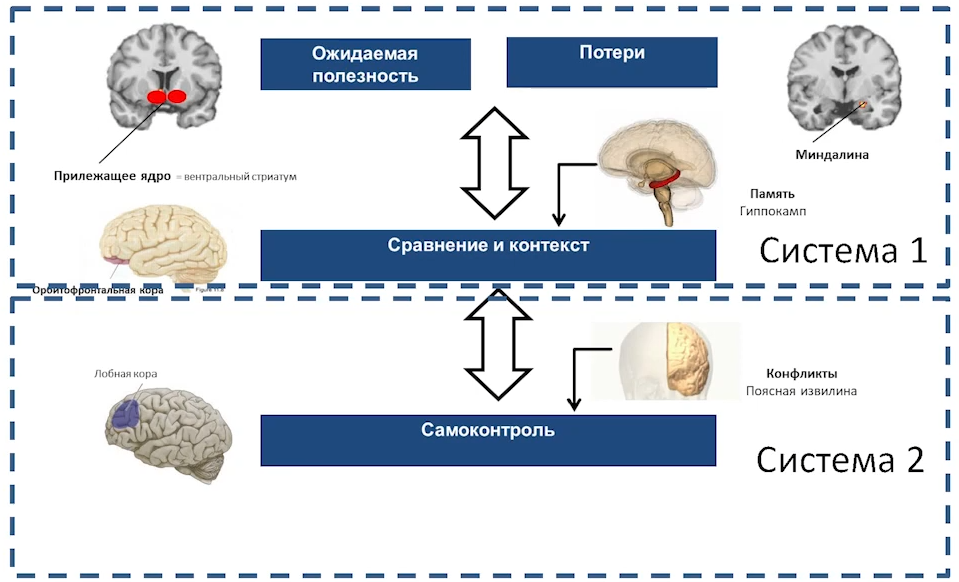 Как снизить боль от покупки
?
5. Нейромаркетинг
Что влияет на принятие решений?
?
ЭМОЦИИ и НАСТРОЕНИЕ
МИКРОБИОТА
ГЕНЫ
ГАРМОНЫ
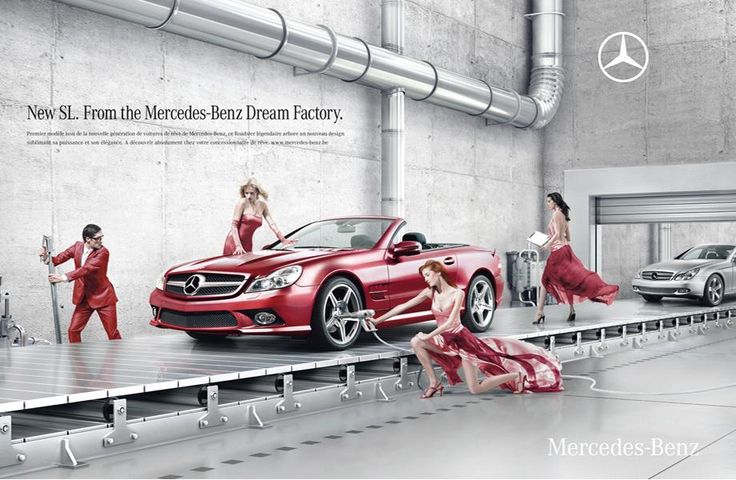 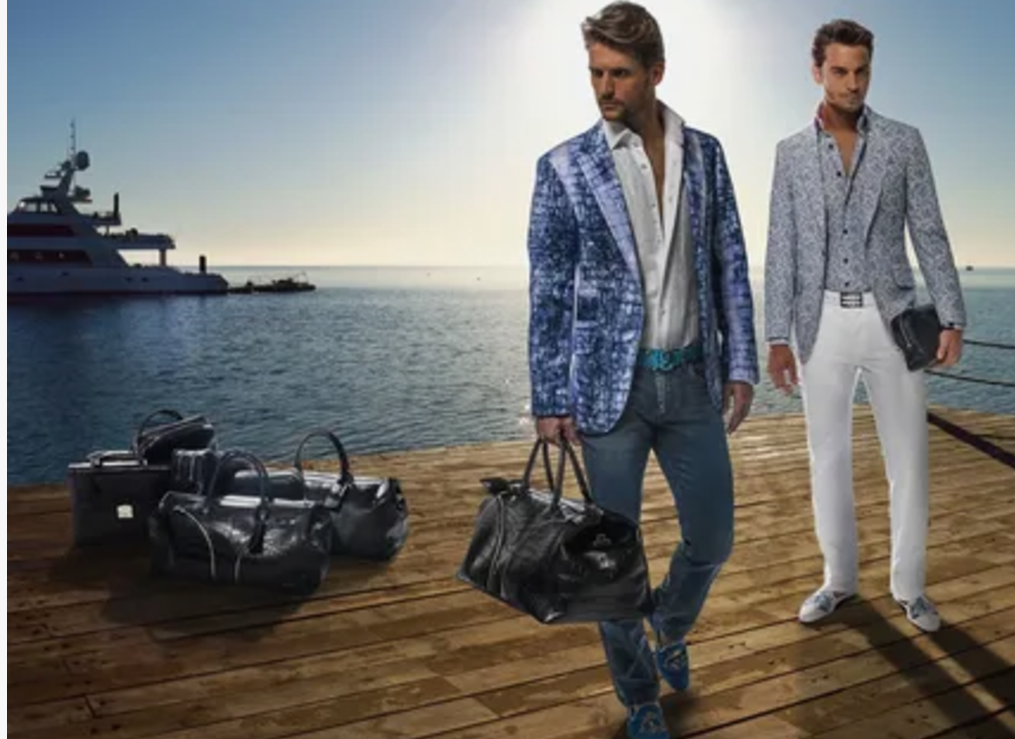 Nave et al. (2018), Wu et al. (2017)
КАК ПОВЫСИТЬ ТЕСТОСТЕРОН?
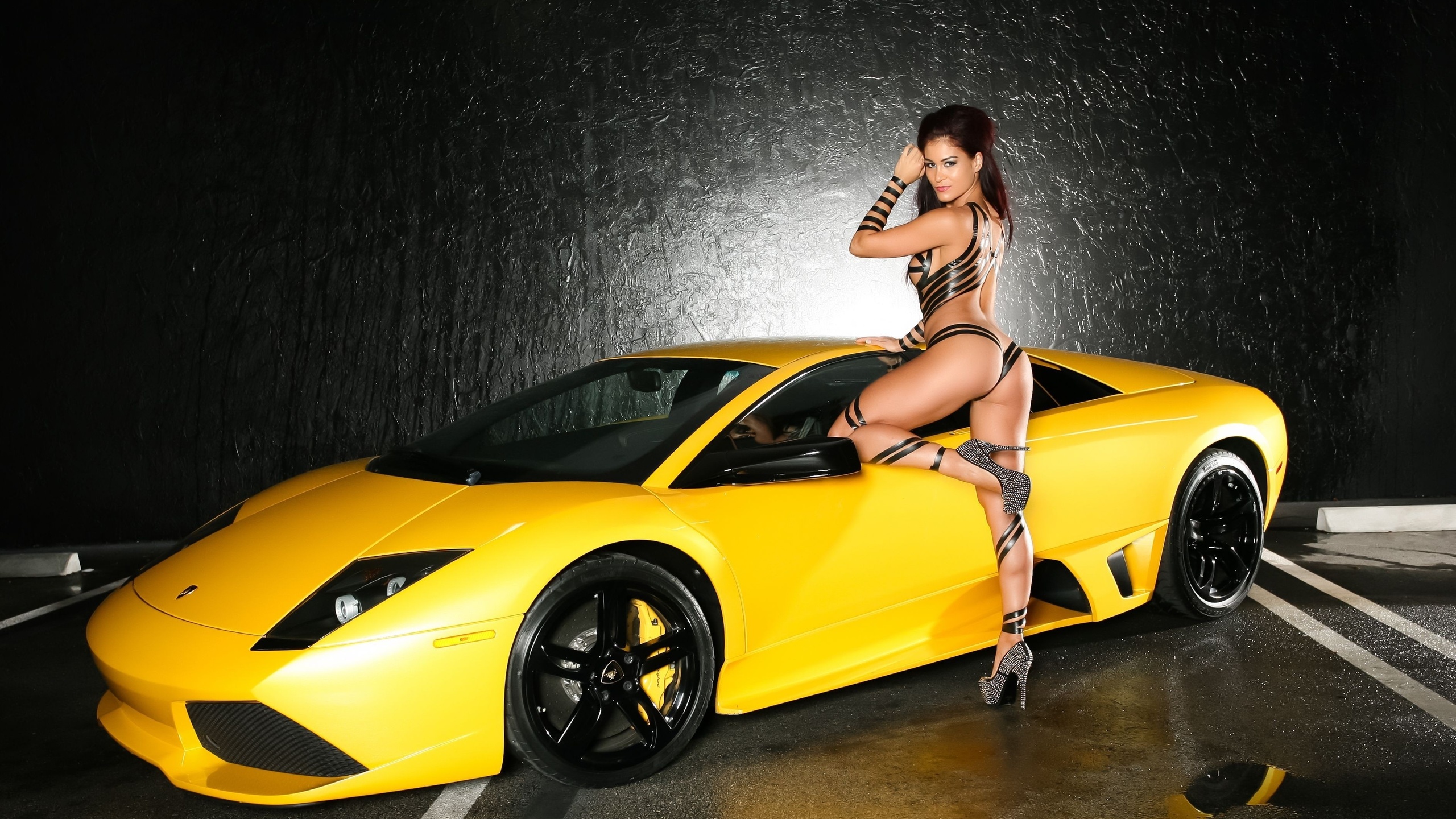 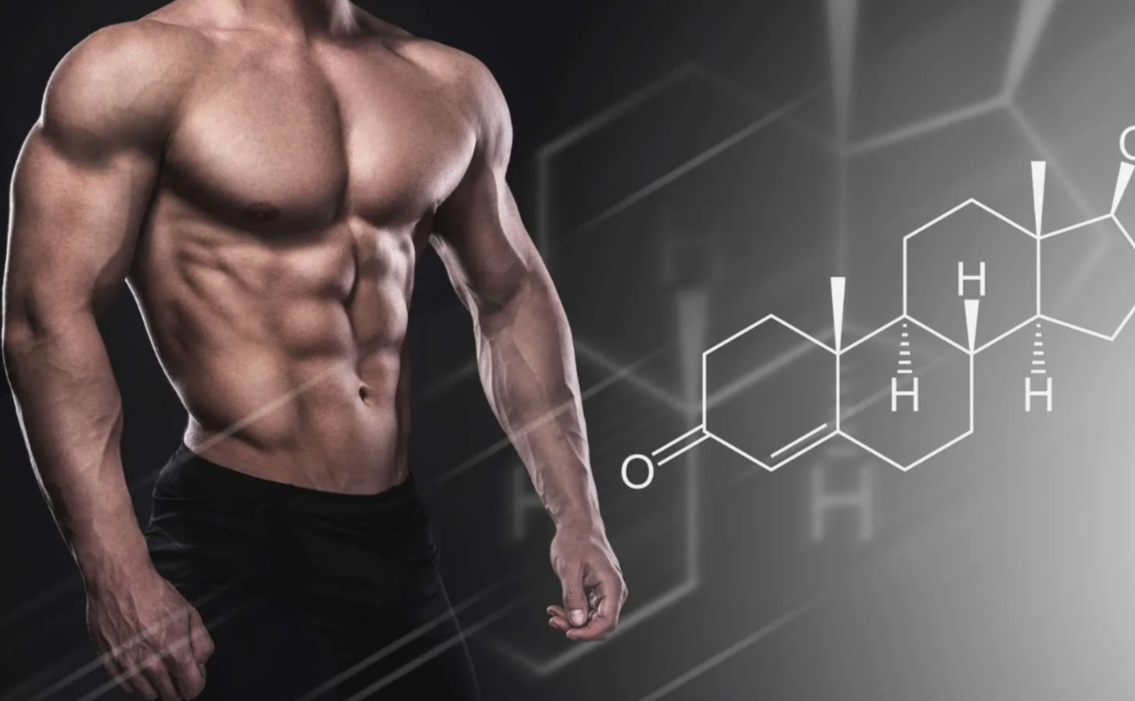 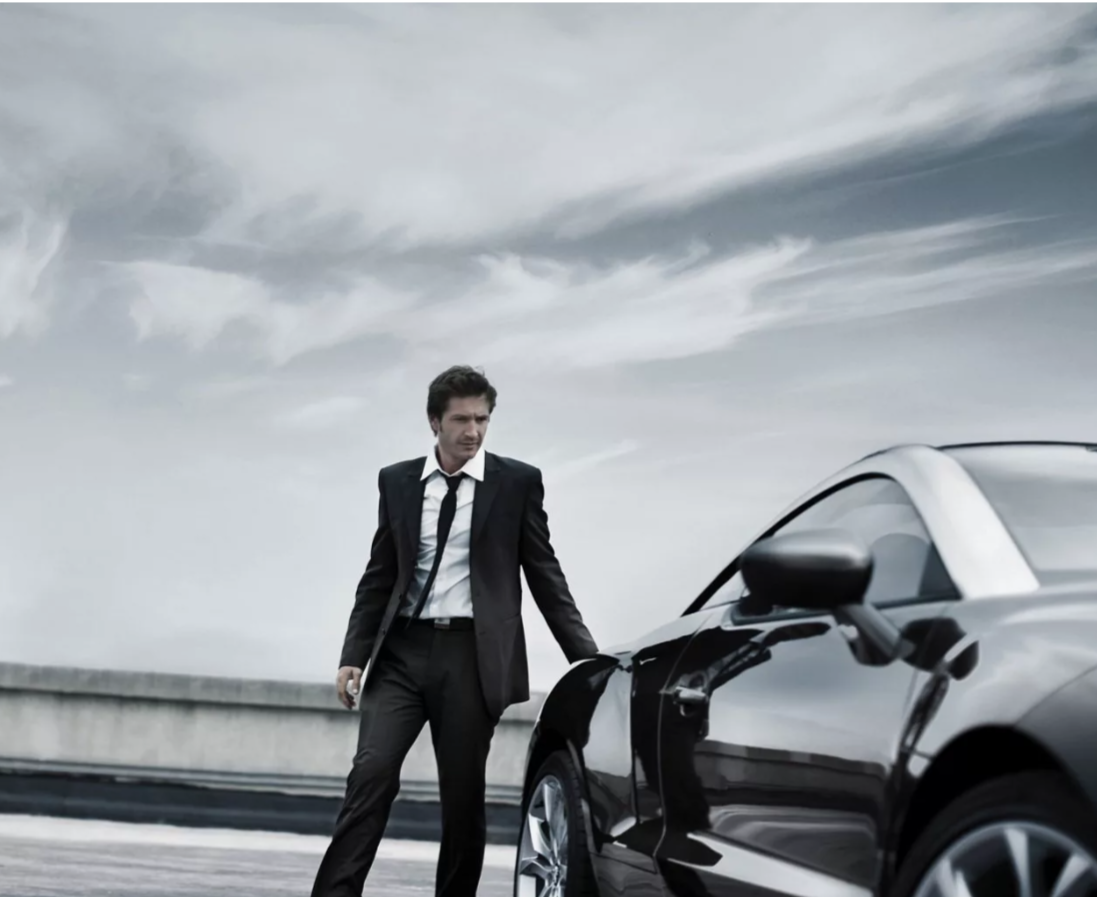 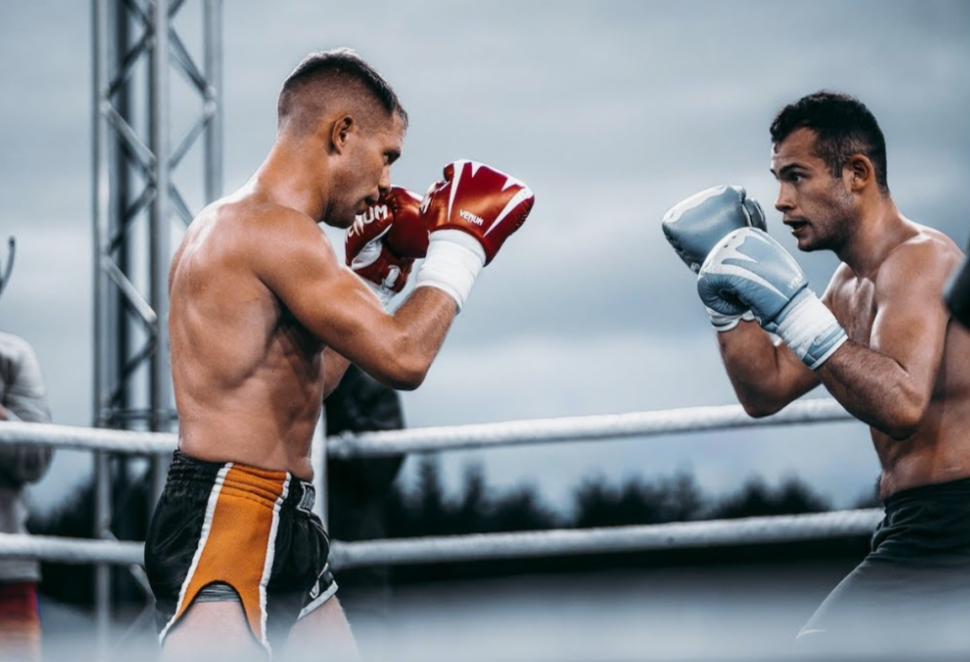 Визуальные образы, цвет, запах, музыка
ЭМОЦИИ И ПРИНЯТИЕ РЕШЕНИЙ
Гнев может увеличить готовность к риску, в то время как страх может привести к более осторожному поведению.
Lerner, J. S., & Keltner, D. (2001)
Coping with a natural disaster: Losses, emotions, and impulsive and compulsive buying
Julie Z. Sneath
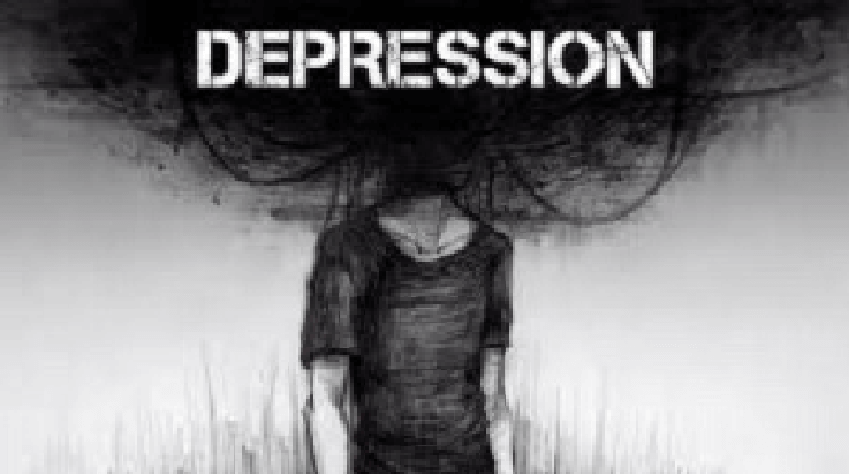 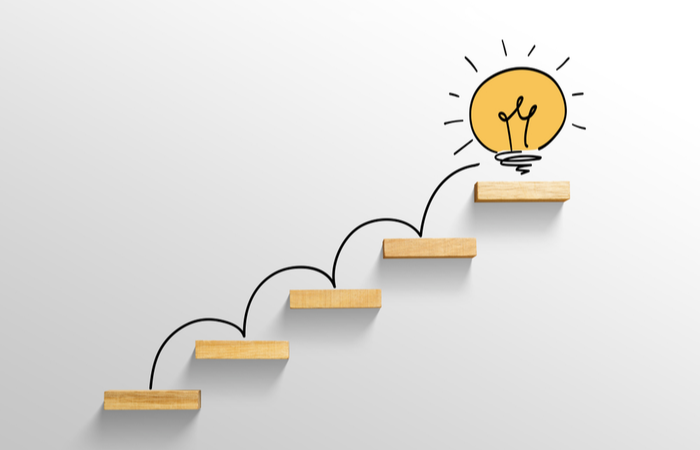 ИМПУЛЬСИВНОЕ И НАВЯЗЧИВОЕ  
ПОКУПАТЕЛЬСКОЕ ПОВЕДЕНИЕ
Эмоциональные состояния и принянтие решений
Impulsive Buying Behavior: The Role of Feelings When Shopping for Online Fashion
Malin Sundström
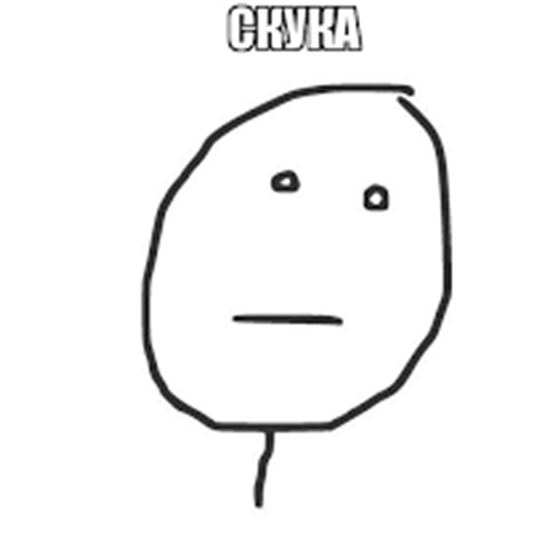 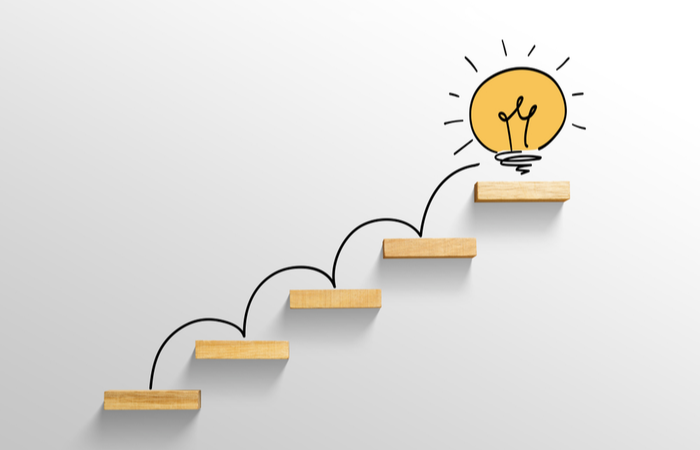 ИМПУЛЬСИВНЫЕ 
ПОКУПКИ
ВЛИЯНИЕ СЕНСОРНЫХ СТИМУЛОВ НА НАШЕ ЭКОНОМИЧЕСКОЕ ПОВЕДЕНИЕ?
ЗРЕНИЕ
КАК РЕКЛАМА ПРИВЛЕКАЕТ ВНИМАНИЕ?
Основано на характеристиках самих стимулов. Начинается с восприятия сенсорной информации, которая затем обрабатывается для формирования восприятия. Например, яркие цвета, контрастные формы или движение могут привлечь наше внимание без какого-либо предшествующего опыта или ожиданий. 
Восходящее внимание часто связано с автоматическими реакциями на визуальные стимулы. До 2-3 секунд.
Восходящее внимание (bottom-up attention):
Нисходящее внимание (top-down attention):
Управляется нашими ожиданиями, знаниями и опытом. 
Включает в себя активное направление внимания на определенные аспекты визуальной информации на основе контекста или целей. Например, если вы ищете определенный объект в загруженной сцене, ваше внимание будет сосредоточено на тех характеристиках, которые соответствуют вашему ожиданию
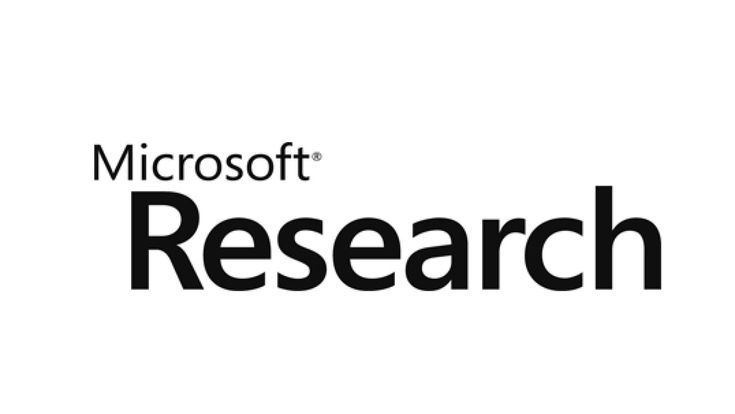 Средняя продолжительность внимания человека сократилась до 8 секунд, что меньше, чем у золотой рыбки, у которой она составляет около 9 секунд.
Исследование основывалось на анализе данных о внимании пользователей в цифровой среде, включая использование мобильных устройств и социальных сетей.

Блог Microsoft Canada, 2015
Влияние технологий на внимание и концентрацию
Яркость изменения контраста ( Enns, Austen, Di Lollo, Rauschenberger, & Yantis, 2001). 
Человек уделяет больше внимания тем вещам, которые отличаются от окружающего фона по цвету, форме, размеру или яркости
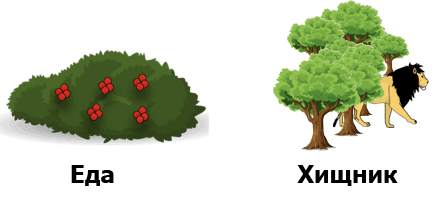 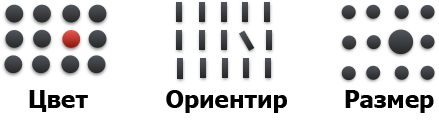 Яркость изменения контраста ( Enns, Austen, Di Lollo, Rauschenberger, & Yantis, 2001). 
Человек уделяет больше внимания тем вещам, которые отличаются от окружающего фона по цвету, форме, размеру или яркости
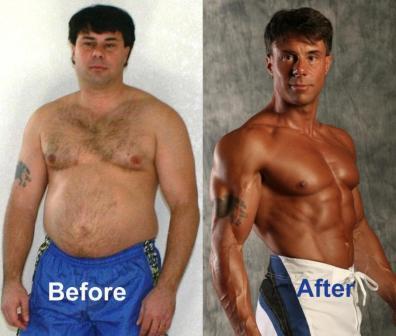 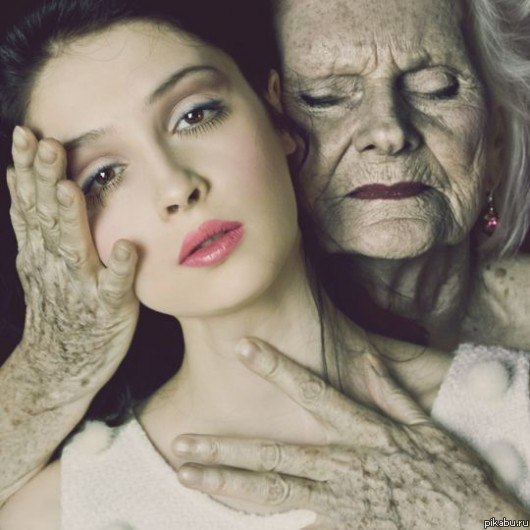 Внезапное движение и приближение ( Abrams and Christ, 2003 , Franconeri and Simons, 2003 )
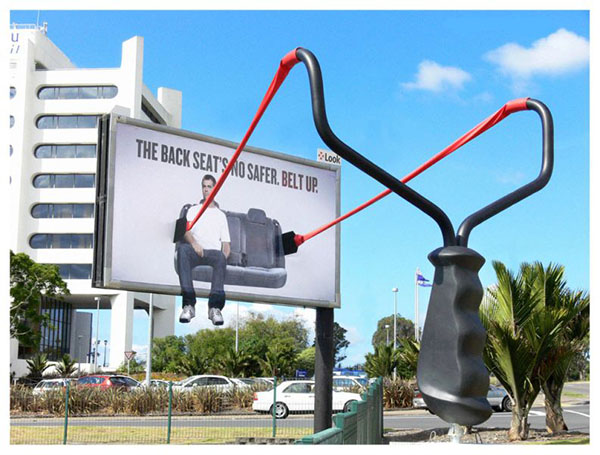 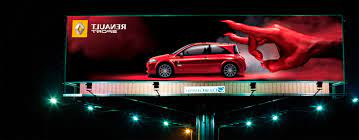 Если что-то вызывает эмоции, то человек сразу же концентрирует на этом свое внимание
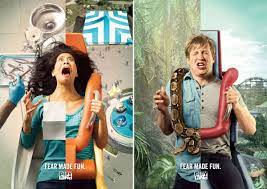 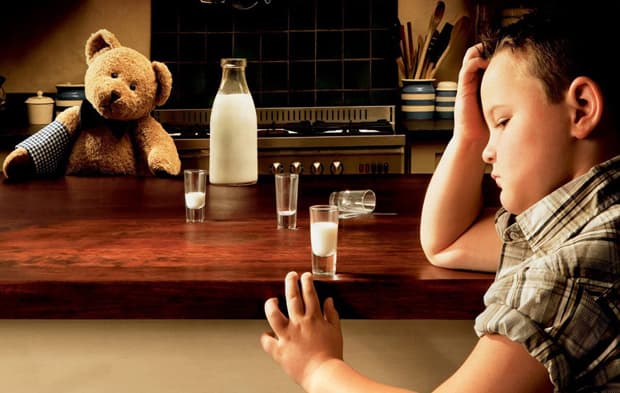 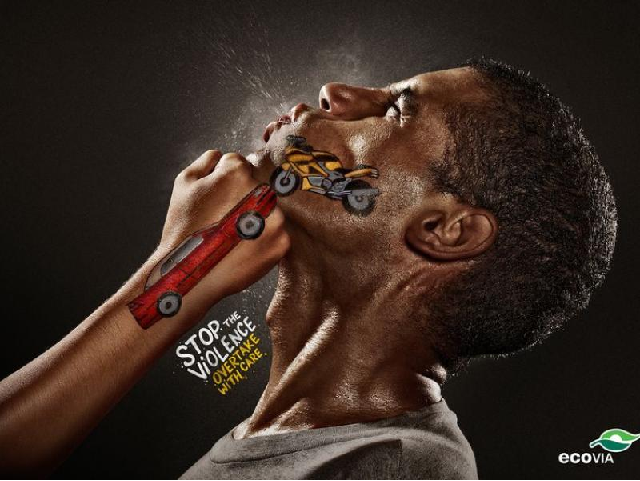 Угрожающие стимулы обнаруживаются быстрее, чем нейтральные или положительные. Так, пауки и змеи обнаруживаются раньше, чем грибы и цветы (Ohman, Flykt & Esteves, 2001)
Угрожающие лица обнаруживаются раньше по сравнению с другими лицами (Shupp et al., 2004)
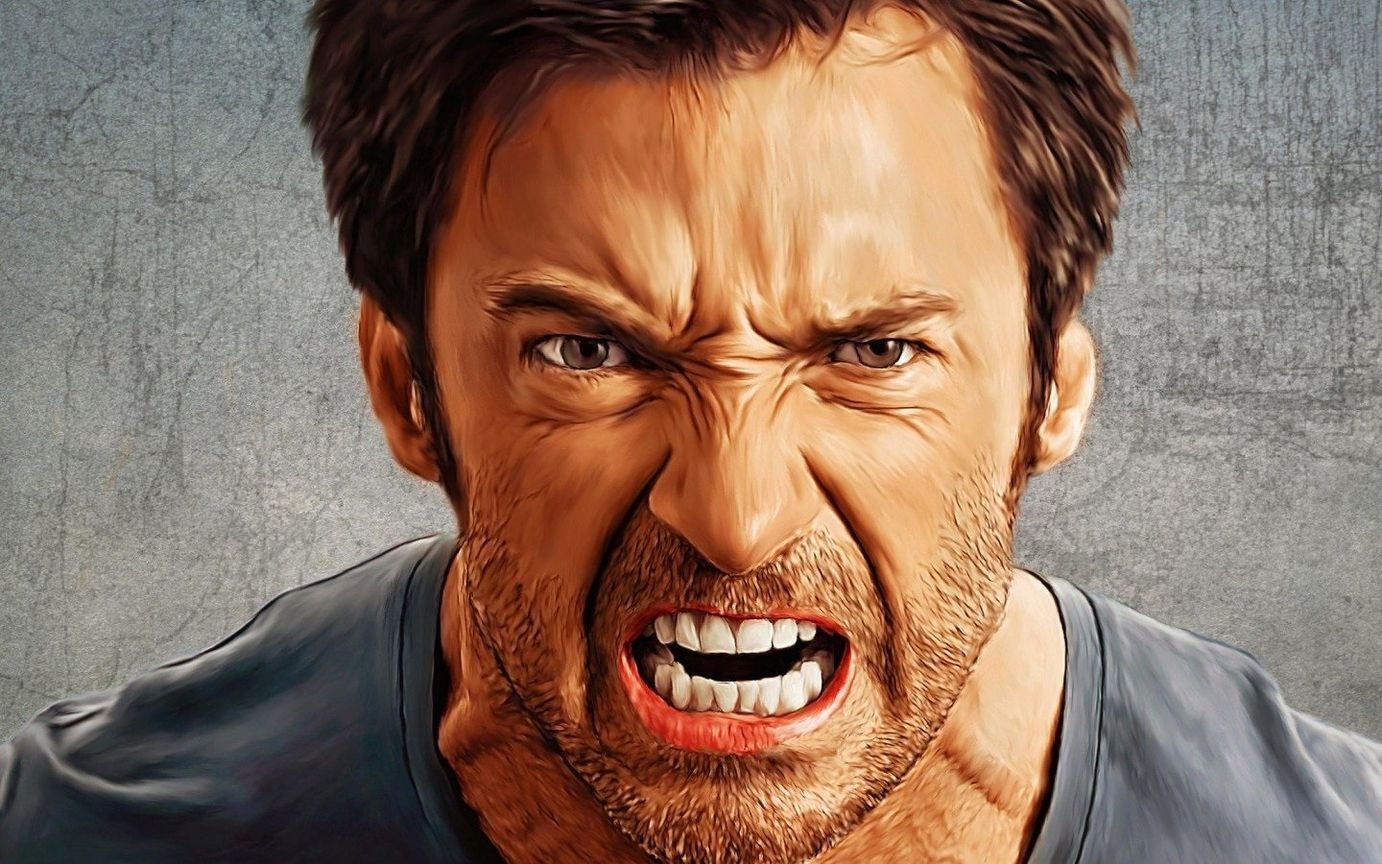 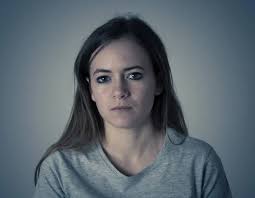 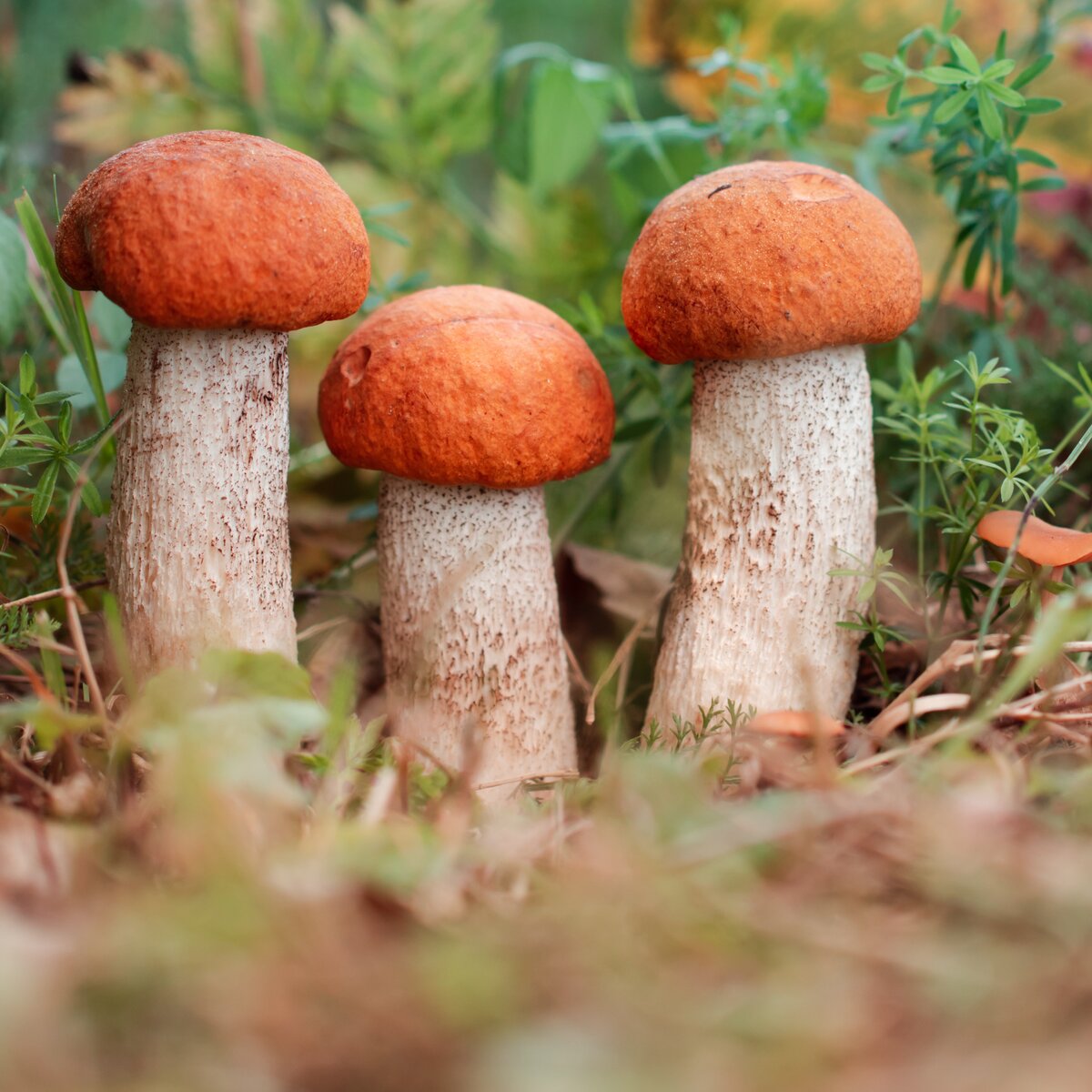 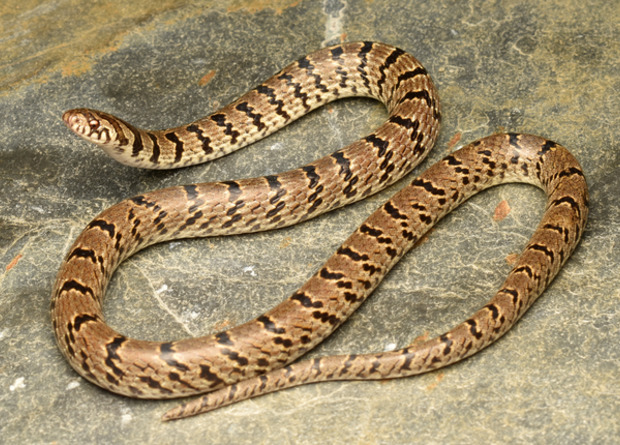 Лица и тела людей, а также животные привлекают больше внимания, особенно если они находятся в центре визуального поля
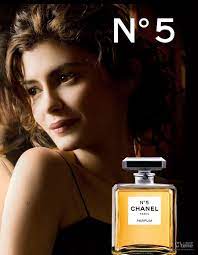 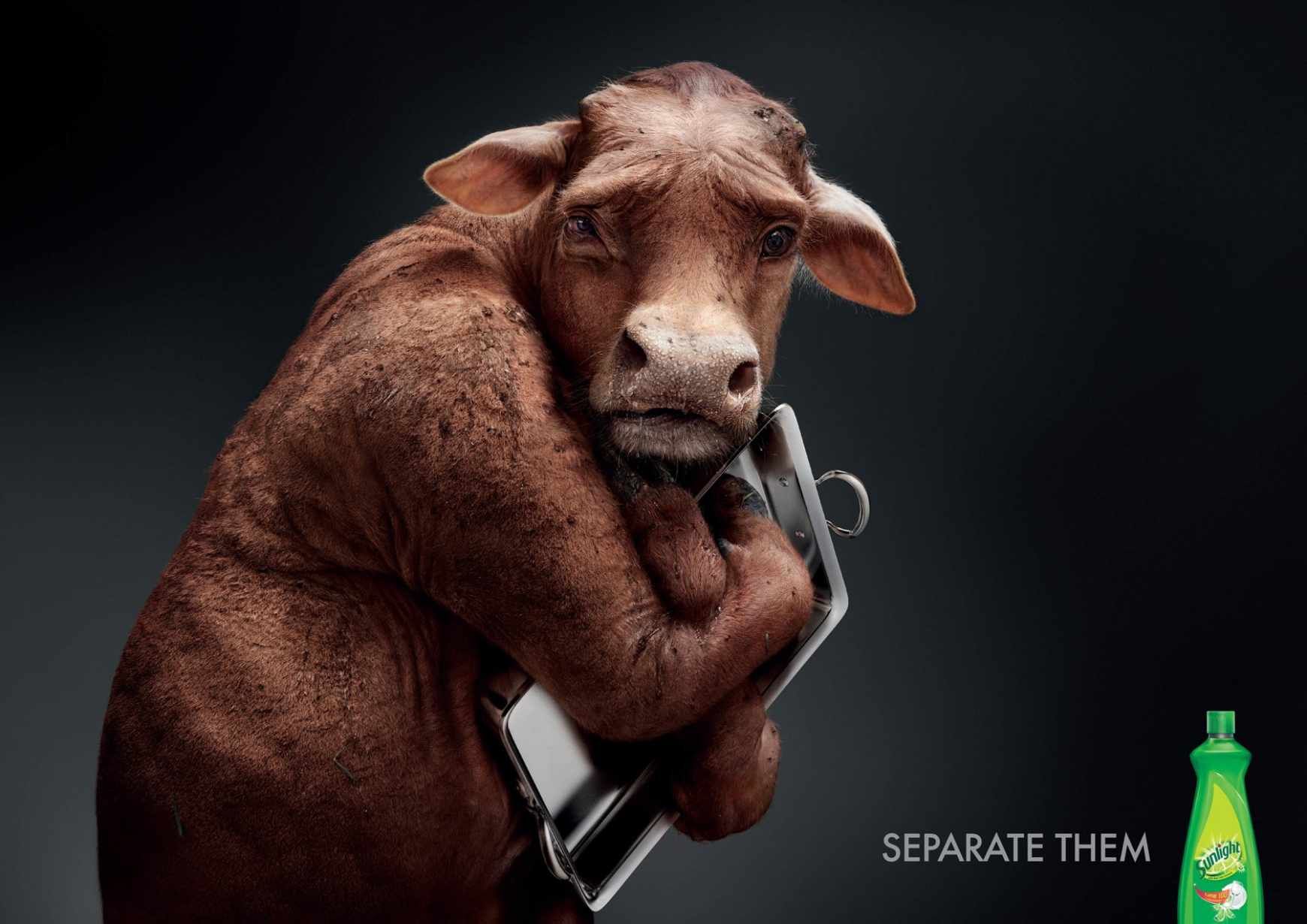 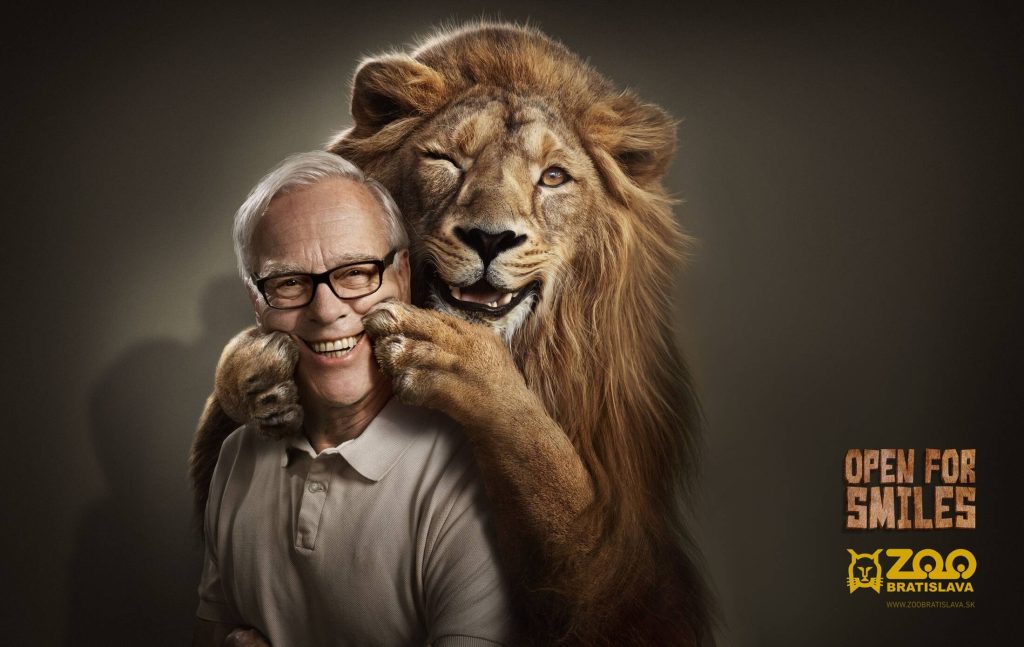 Саморелевантность
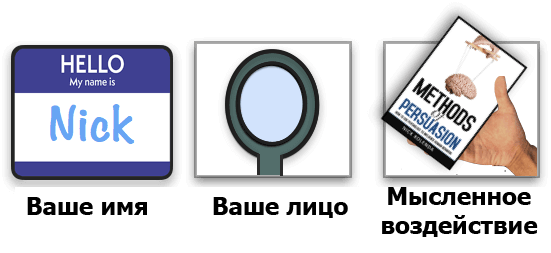 Необычность и оригинальность
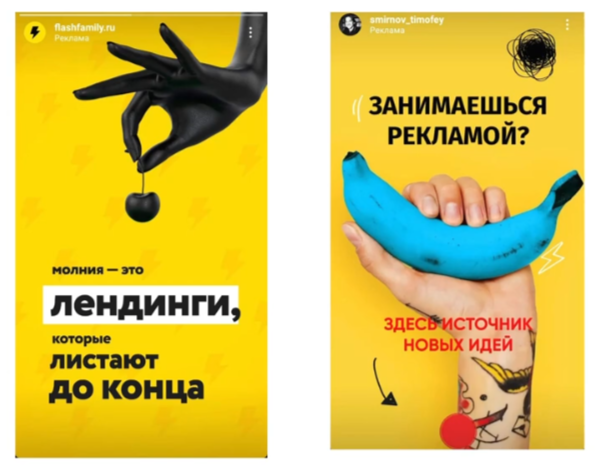 ПОЧЕМУ МЫ ЛЮБИМ КРЕАТИВ?
ЭВРИКА = ДОФАМИН!
Визуальная метафора
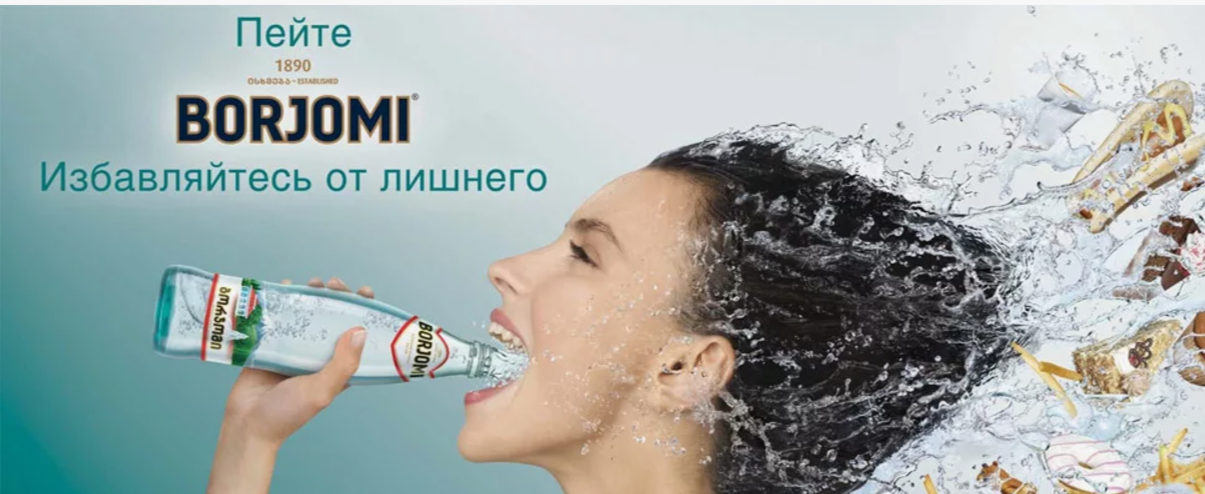 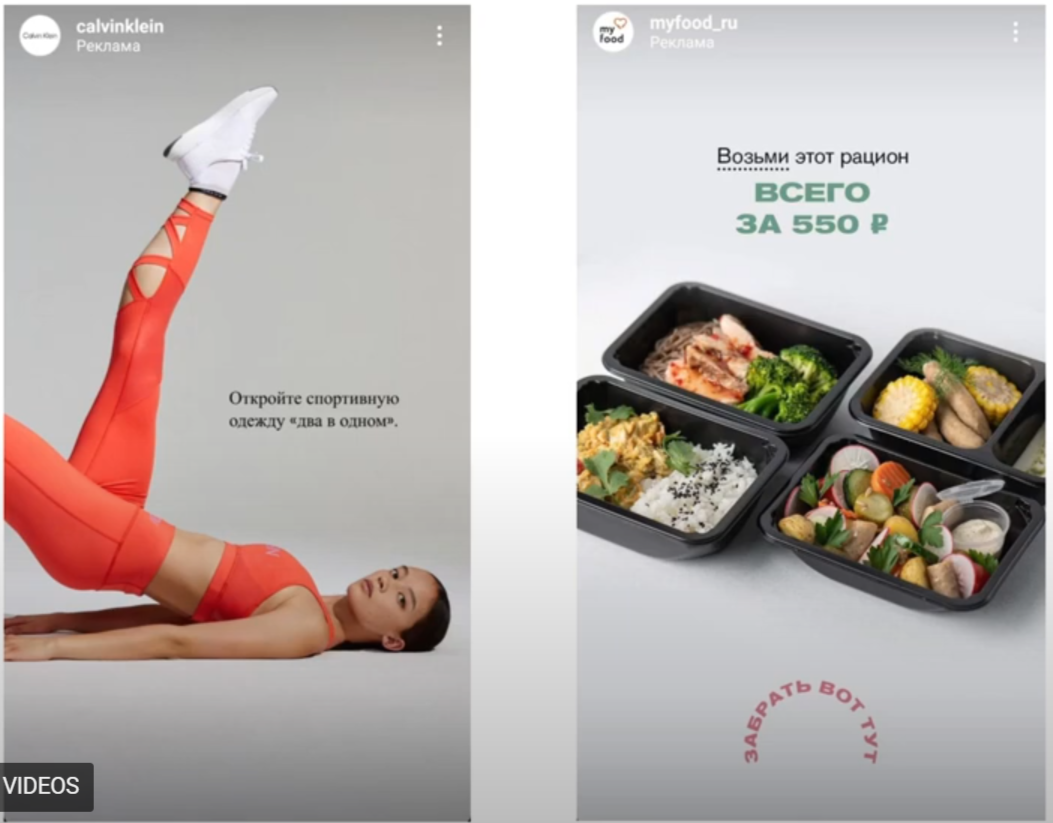 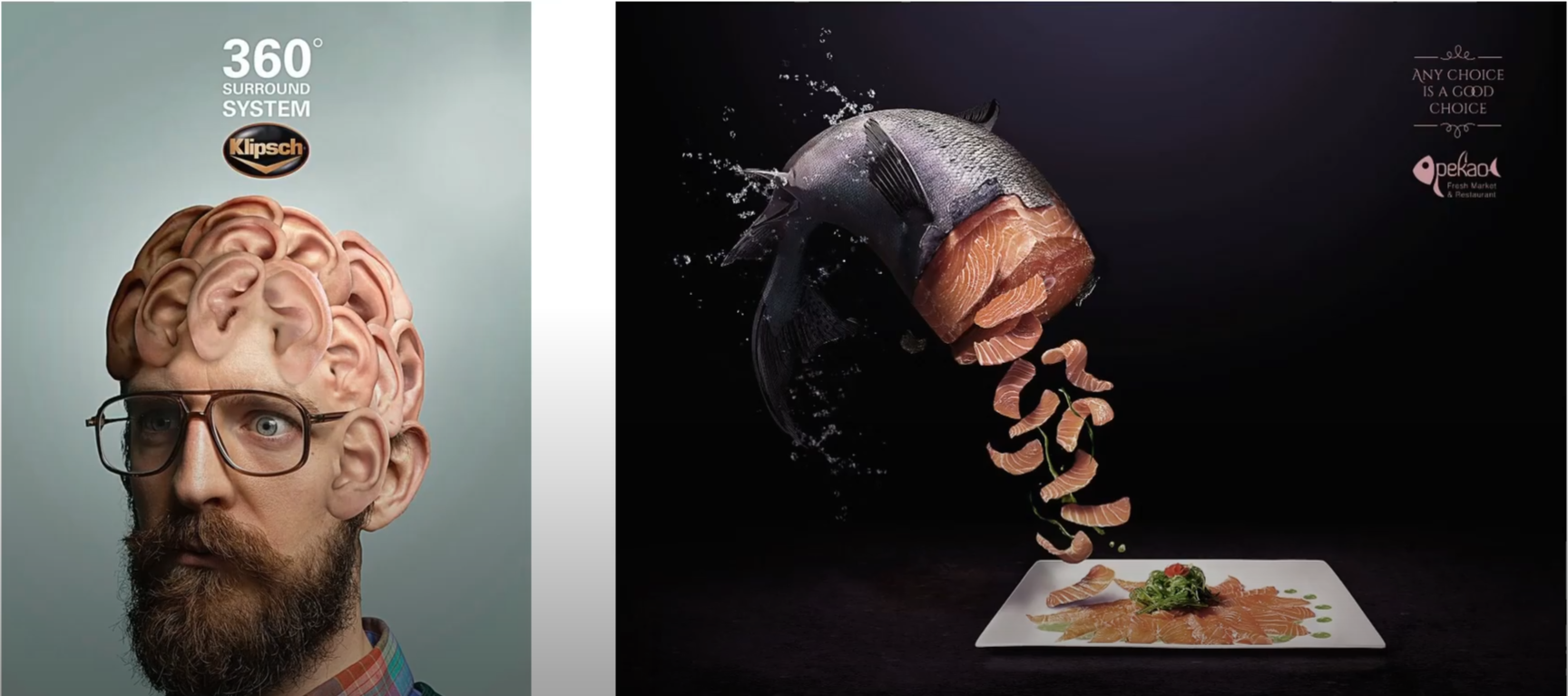 СЛУХ
Влияние музыки на поведение потребителей
Потребители проводили в магазине на 38% больше времени под медленную музыку по сравнению с быстрой музыкой.
Ronald E. Milliman
Покупатели проводят меньше времени в продуктовом магазине, слушая громкую музыку, по сравнению с более тихой музыкой.
Patricia Smith, Ross Curnow
СУЩЕСТВУЕТ ПРЯМАЯ КОРРЕЛЯЦИЯ МЕЖДУ ПРОДОЛЖИТЕЛЬНОСТЬЮ НАХОЖДЕНИЯ В МАГАЗИНЕ И ПОТРАЧЕННЫМИ ДЕНЬГАМИ !!!
Влияние музыки на экономическое поведение
Фоновая музыка: 
Стимулирует клиентов к сотрудничеству с персоналом ( Areni, 2003a , Dube et al., 1995 ) и другими клиентами ( Mattila and Wirtz, 2001 , Sweeney and Wyber, 2002 ). 
Увеличивает вероятность посещения магазина ( Тай и Фунг, 1997 , Ахтер и др., 1987 ), 
Влияет на лояльность и выбор магазина ( Арени, 2003b , Колдуэлл и Хибберт, 2002 , Донован и Росситер, 1982)., Grewal et al., 2003 ) 
Создает потенциал для увеличения импульсивных покупок ( Matila and Wirtz, 2001 ) 
Влияет на скорость, с которой покупатели совершают покупки или потребляют товары ( Milliman, 1982 , Oakes, 2000 ).
ЗАПАХ
ЗАЧЕМ НАМ ОБОНЯНИЕ?

Чувство потенциальной опасности (обонятельная луковица специфично и быстро реагирует на неприятные запахи и посылает прямой сигнал моторной коре в течение примерно 300 миллисекунд - Йохан Лундстрем)
2. Выбор партнера (запах тела нам приятен у человека, чьи гены гистосовместимости существенно отличаются от наших) 
3. Запахи изменяют работу многих систем организма (самый очевидный пример — усиление выработки слюны и пищеварительных соков от запахов пищи. Резкие и неприятные запахи (например, аммиака) повышают давление крови и ускоряют сердцебиение, а приятные — наоборот, снижают давление, замедляют пульс и вызывают повышение температуры кожи, что расслабляет и успокаивает человека)
4. Диагностика заболеваний (тело больного тифом пахнет свежим ржаным хлебом, тело больного туберкулезом — стоялым пивом, больного желтой лихорадкой — сырым мясом, больного чумой — переспелыми яблоками)
5. Запахи оказывают влияние на эмоции (часто обоняние называют «наиболее эмоциональным» чувством, так как идет прямое воздействие на лимбическую систему).
ЗАПАХ ВЛИЯЕТ НА:
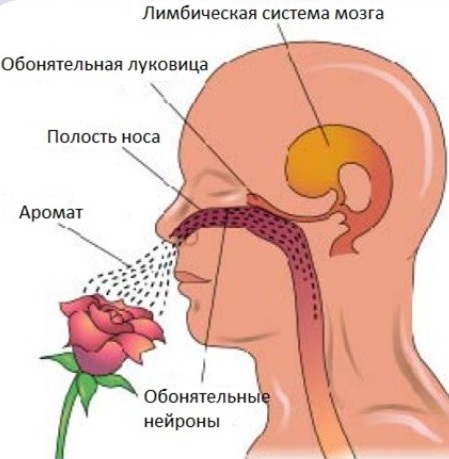 Лимбическая система (гиппокамп, миндалевидное тело, поясная извилина) – отвечает за эмоции;
Ретикулярная формация – внимание, бодрствование, сознание, сон, обработка сенсорных стимулов;
Неокортекс – мышление, речь, сенсорное восприятие.
Влияние обоняния на мозг:
НАСТРОЕНИЕ, ЭМОЦИИ И ЗАПАХ
5-минутное воздействие неприятного запаха (например, пиридина) вызывает плохое настроение и легкую тревогу, в то время как 5-минутное воздействие приятного запаха (например, коммерческих духов) может вызывать положительное настроение и успокаивать (Villemure et al., 2003)
Запах может снизить уровень гнева у женщин (Rétiveau et al., 2004)
Улучшить настроение (Schiffman et al., 1995) 
Запах цитрусовых приводит к улучшению психологического состояния и иммунологической функции пациентов с депрессией (Komori et al., 1995)
Эфирное масло розы ингибирует повышение уровня картизола в слюне при стрессе (Fukada et al., 2012)
Апельсин и лаванда уменьшают беспокойство пациентов в стоматологическом кабинете (Lehrner et al., 2000 , 2005 ).
Запахи и эмоции:
ХЕМОСЕНСОРНЫЕ ИССЛЕДОВАНИЯ
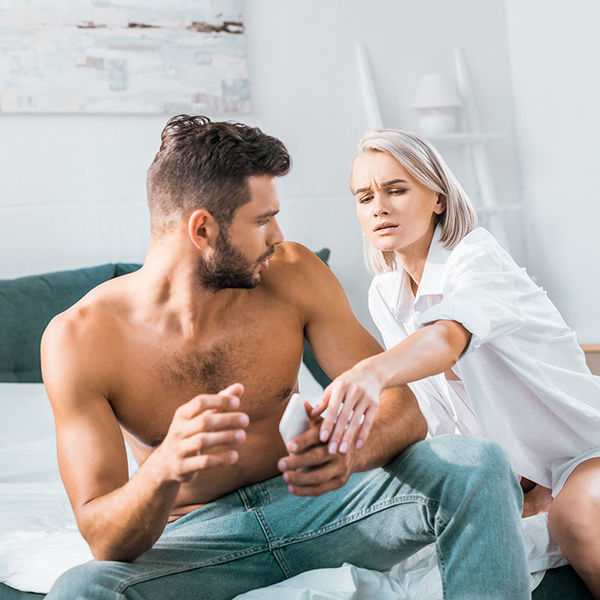 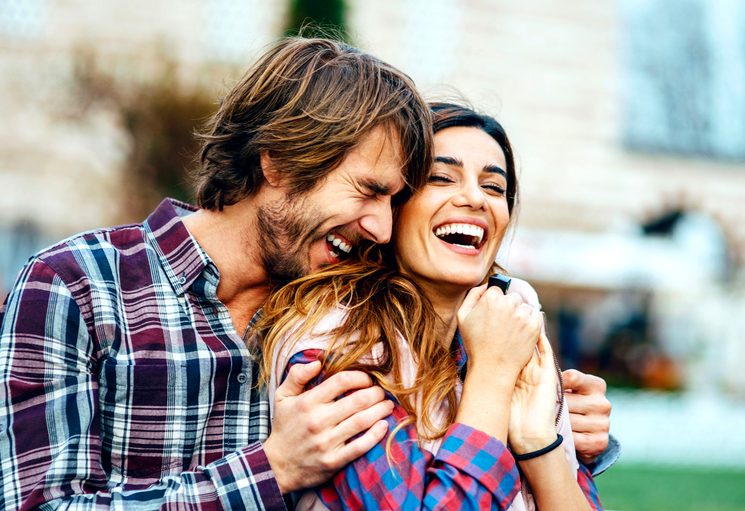 Запахи и эмоции:
Обонятельные хемосенсорные сигналы мужчин в тревожном и не тревожном состоянии увеличивают состояние тревожности у женщин [J. Albrecht et al. Chemical Senses, Volume 36, Issue 1, January 2011, Pages 19–27]
ХЕМОСЕНСОРНЫЕ ИССЛЕДОВАНИЯ
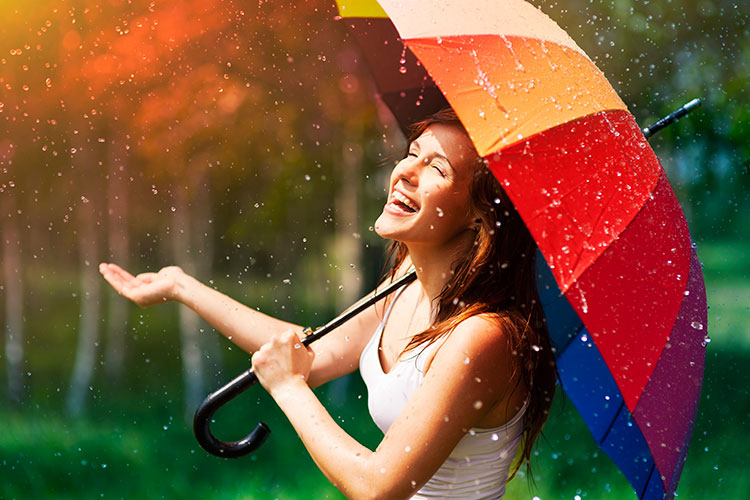 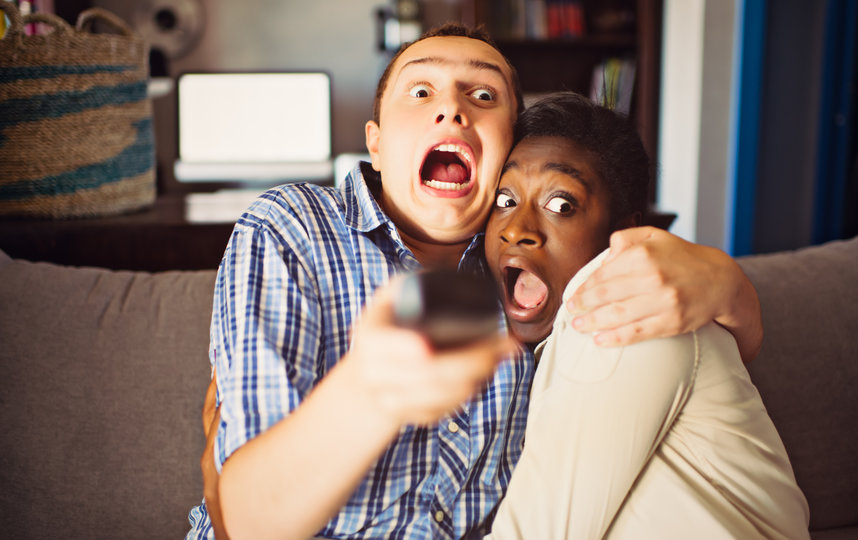 Запахи и эмоции:
Запах страха [Kerstin Ackerl, Neuroendocrinology Lettersб 2002]
Есть запахи страха!
ХЕМОСЕНСОРНЫЕ ИССЛЕДОВАНИЯ
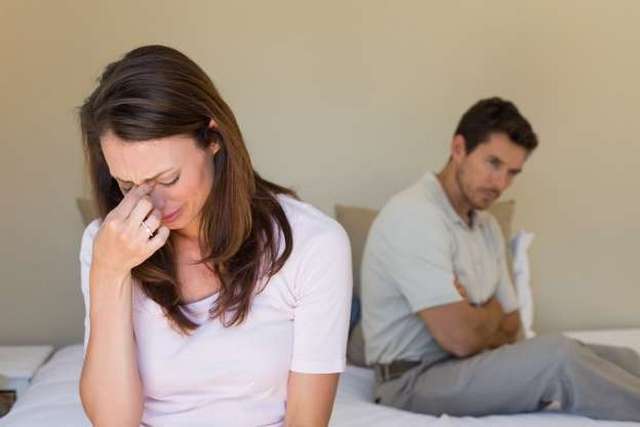 Запахи и эмоции:
Человеческие слезы содержат хемосигнал [SHANI GELSTEIN, SCIENCE, 6 Jan 2011, Vol 331, Issue 6014, pp. 226-230
Cнижение самооценки сексуального возбуждения, снижение физиологических показателей возбуждения и снижение уровня тестостерона!
ЧТО ТАКОЕ НЕЙРОБРЕНДИНГ?
Бренд – сильная нейронная связь между потребностью и Вашим продуктомБренд состоит из ассоциативной сети, хранящейся в памяти- потребность в сладкой еде – «Баунти»- потребность в безопасном автомобиле – Volvo- потребность в дружеском общении – ресторан «Камелот», пиво «Heineken» …- потребность убрать головную боль – «Нурофен»- потребность подчеркнуть социальный статус – «Мерседес»
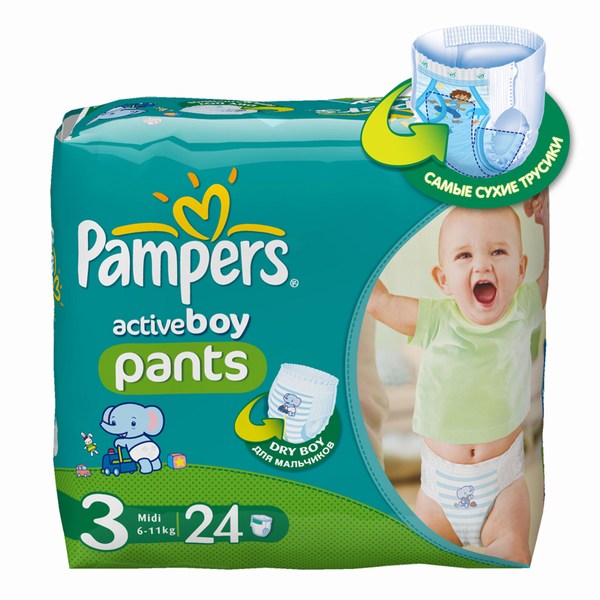 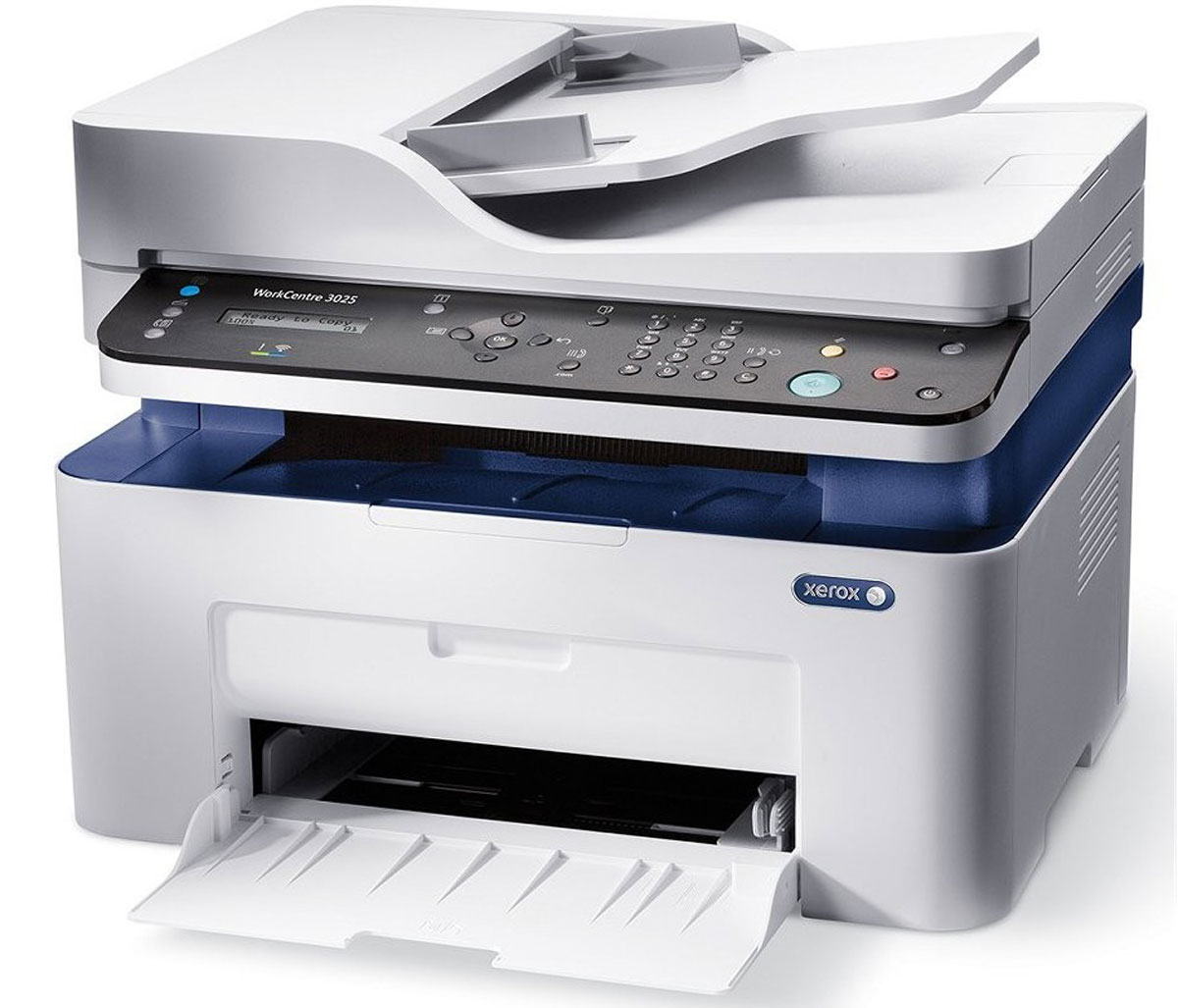 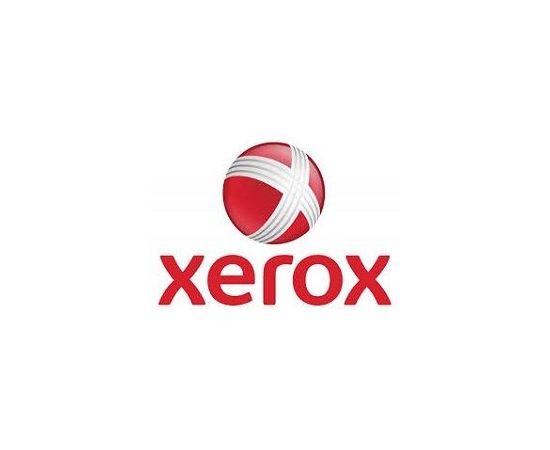 Брендинг – управлениями ассоциациями бренда
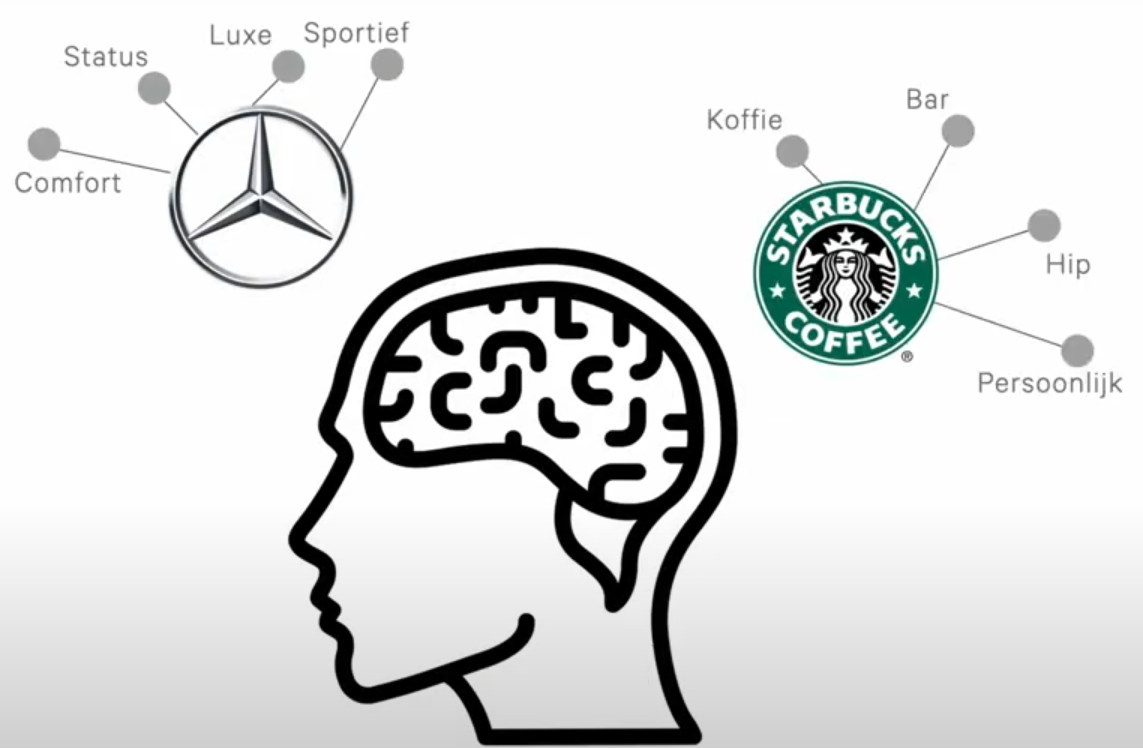 Ассоциации бренда  

- это то, что создает положительное или отрицательное впечатление у покупателей. Это могут быть символы, образы, эмоции, мысли, качества, черты, концепции, опыт, которые связываются с брендом. Обычно это то, что первым приходит на ум у потребителя, когда он думает о бренде.
Доступ к ассоциативной сети позволит определить и оптимизировать ценность вашего бренда, отличить его от конкурентов и усилит рост. 

Neurensics (Нидерланды, https://www.neurensics.com/
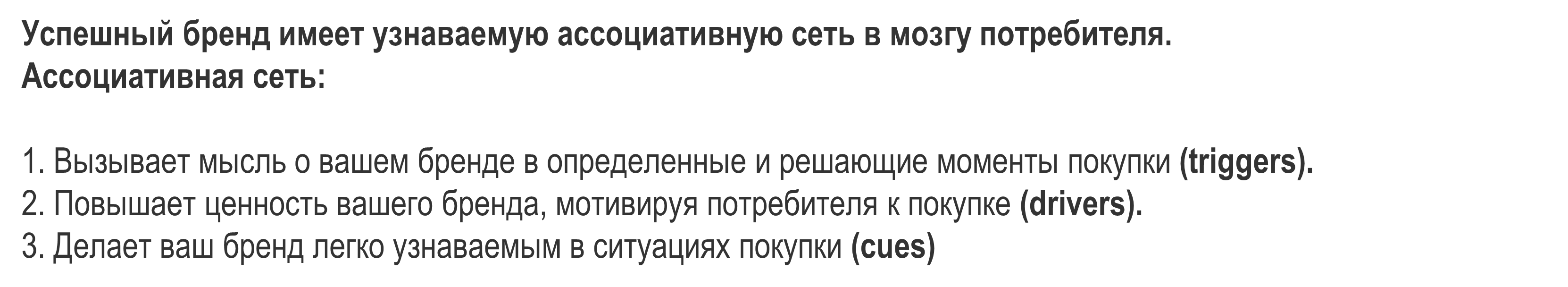 КАК ЗАЩИТИТЬСЯ ОТ МАНИПУЛЯЦИЙ?
ПЛАНИРОВАНИЕ БЮДЖЕТА
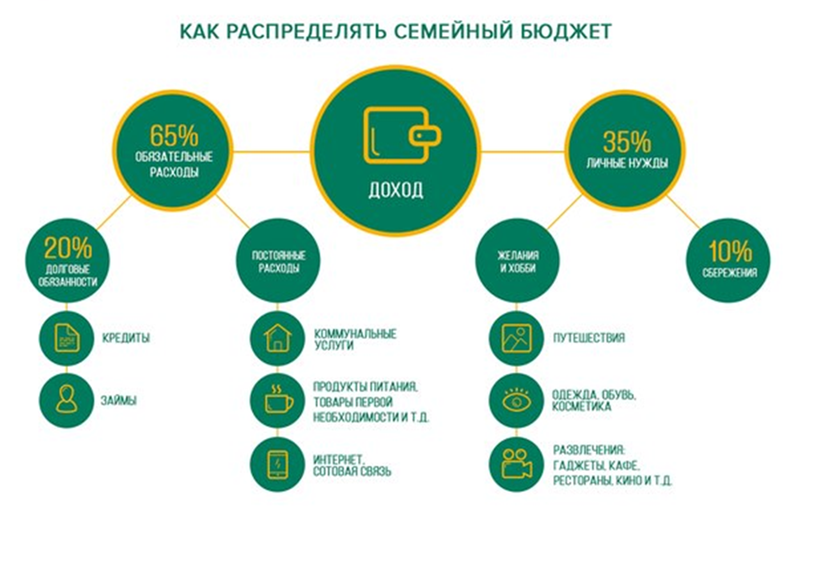 2. ВРЕМЯ И ЭМОЦИИ!
Самостоятельны ли мы в принятии решений
?
Слепота выбора — явление, которое позволяет нам убеждать себя, что мы получаем то, что хотим, даже если это не так
Петтер Йоханссон, 2005
Спасибо за внимание!